UR Financials Project
Workday Fundamentals for the Sponsored Research Administrator
Agenda
Key Terms
Summary of Process Changes
Create Awards/Grants
Financial Reporting – Internal
Billing and Revenue Recognition
End of Life Reporting - External
Key Terms – WD Organizational Terms
Company – Previously known as Divisions (010 Central Admin, 030 ESM, 040 SON, 050 SMH, etc). 
Division –  No longer used in WD.
Department – No longer used in WD.
Cost Center – Business Unit of Companies, previously known as Department.
FAO – Previously known as Account. Worktag, has related worktags and is applied to financial transactions.
Worktag - An FAO has worktags pre-defined or “related”, the transaction then has a Spend Category applied based on what the transaction was for, and  Worktags are reportable dimensions.
Key Terms – WD Financial Specific
Ledger/Account – Line name on financial statements, or some sublevel of such accounts.  A typical balance sheet begins with Cash, cash is a ledger account. There are several Ledger Accounts that roll up to Cash, they are in a range of 10000 to 10300.
Spend Category – An expense description required for manual and operational journals.  Previously a subcode. 
Revenue Category – A revenue description, previously a subcode.
Object Class Set – A collection of Spend Categories, defined to align with Sponsor defined budget/billing lines.  Object Class is what appears on bills generated for Sponsored Projects.
Key Terms – Grant Specific
Sponsor – External granting agency; one sponsor per award
Award – Captures all the sponsor’s terms and conditions;  purpose of the award is to create the business rules to correctly bill, collect and report activities related to the award. (No Expenses/Revenues go to an Award)
Award Line – breaks down the funding: type of funding (cost reimbursement, fixed amount, prepaid), links to grant, specifies date ranges
Grant – Primary costing organizations in Workday; the grant worktag will be used to capture costs and revenue for the award line.  Previously Ledger/Account.
Award Schedule – Life of the award (how is it broken down into budget periods), configured each time for each award
Summary of Process Changes
Subcontracts – a unique Award Line/Grant is required, elimination of 2968 and 2969 (WD calculates indirects to $25K basis).
Master/Sub – Subs are simply another Award Line/Grant on the Award
Indirect Expenses – Applied to individual transactions, operational delayed until payment of expense occurs (at this time, expect fix from WD), manual applied at time of approval.
Billing to Sponsors – Occurs in WD, creates receivable.
Application of Cash – Occurs in WD, applies against receivable. 
Letter of Credit – Draw is applied individually to Award, no longer a pooled method, good news since pooled method is going away.
Summary of Process Changes
Transaction vs. Budget Dates - To be eligible for Revenue Recognition and Facilities and Administration (F&A) the transaction must have a “budget date” between the start and end dates on the corresponding award line of the specific grant.
Cost Sharing – Functionally able to record expense on two FAO’s, paid for by one.
Mod’s/Amend’s – Versioning of Awards is available, and reviewable.
Create Awards/Grants
ORPA
Initiate Award/Grant in WD including data attributes consistent with previous File Maintenance Form
Create Award Schedule
ORACS
Review/Approve Award/Grant
Perform Mod’s/Amend’s during life of Award
Maintain Budget
Review/Approve Journals
Award Setup Process
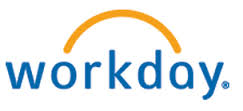 Award Header Information
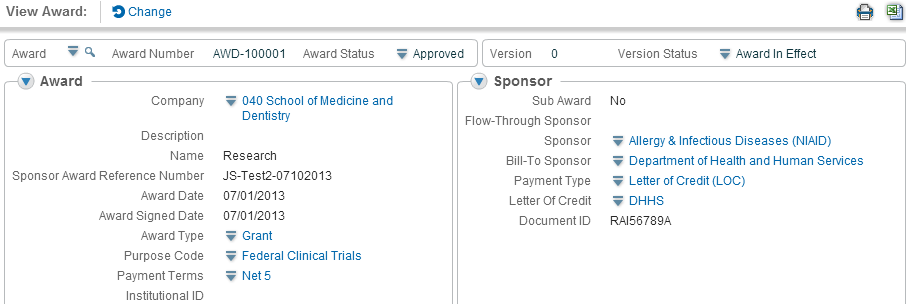 Financial Reporting - Internal
Group training Sessions for “Non-Company Level” users.  November 17 through mid February.  See URFinancials website to sign-up.
Reporting is not for the faint of heart, users need to understand what data criteria they have requested, a lot like COGNOS in that reports return different information, sometimes unexpected.
Reporting is reporting, FAO reporting for GR’s is no different than for GF’s or OP’s (Gifts or Operating FAO’s).
[Speaker Notes: Day 2 and Day 3]
Billing and Revenue Recognition
Invoices are now in WD
Cash Application is performed against a true receivable
Bad debt expenses are processed against Ledger 2’s, unless otherwise directed 
Overspend adjusted via Spend Category for F&A tracking
Revenue is included in WD when expense is recognized
[Speaker Notes: Add flowchart]
End of Life Reporting - External
ORACS performs final financial reporting
Grant(s) moved to Inactive Status
Once all cash posted then Grant(s) moved to Complete Status
History remains in WD, Forever?
[Speaker Notes: Add flowchart]
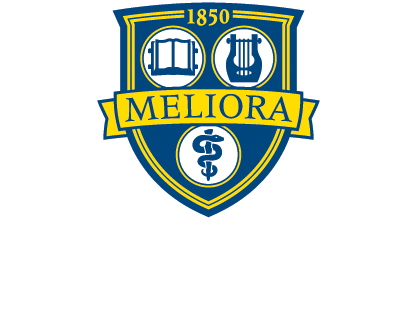